Zrýchlenie paralelného výpočtu plôch pomocou redukovaného algoritmu riešenia trojdiagonálnych sústav
Zoltán Szoplák
Vedúci: doc. RNDr. Csaba Török, Csc.
Konzultant: Mgr. Viliam Kačala
Čo sú to vlastne splajny a plochy ?
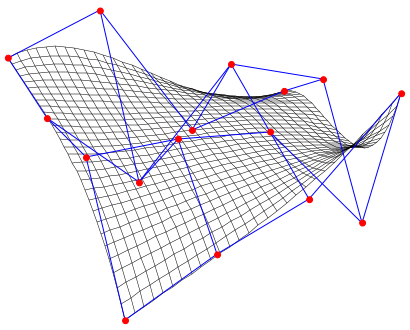 Krivky, ktoré sú definované polynomiálnymi funkciami po častiach oddelených kontrolnými bodmi

Môžu byť reprezentované trojdiagonálnou maticou
Motivácia
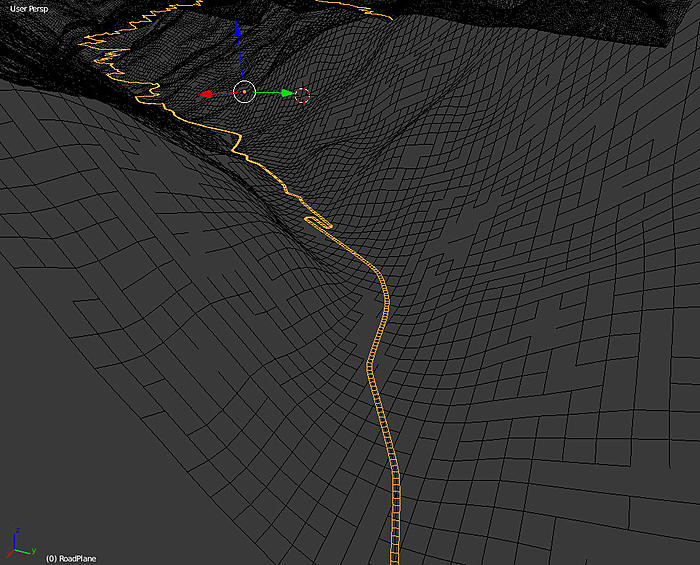 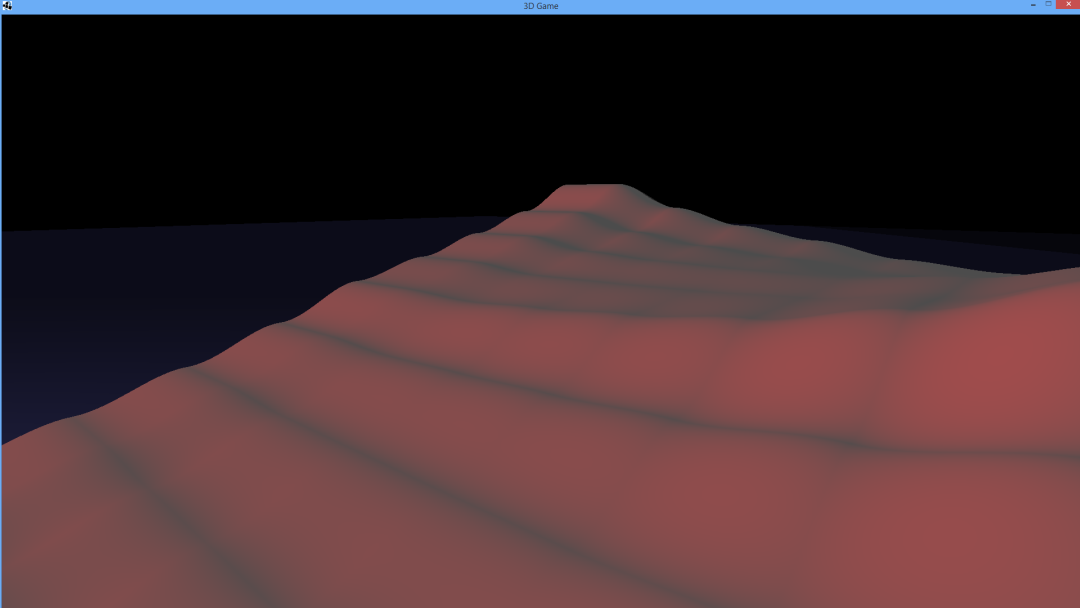 Využitie v počítačovej grafike: ideálne na reprezentáciu povrchov a terénu alebo v mapovaní textúr, potrebujú oveľa menej uložených dát, avšak problémy pri renderování
Základ
Trojdiagonálna matica
LU dekompozícia
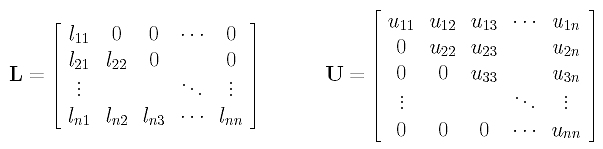 Paralelizácia a výpočet
Austin-Berndt-Moulton(ABM)
Spočíva v rozdelení na niekoľko matíc

Rozdelenie získaných matíc medzi procesormy
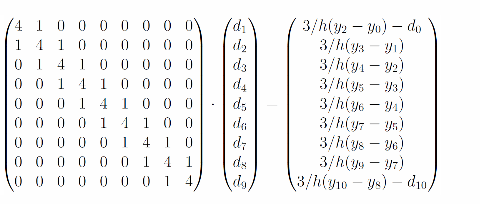 Redukovaný algoritmus
Postačuje výpočet párnych derivácií, nepárne sa vyrátajú triviálne

Vyžaduje aby kontrolné body boli ekvidištančné
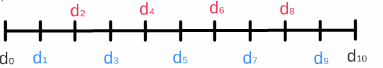 Konečný výpočet pomocou paralelizovaného redukovaného algoritmu
Technológie
C++

CUDA – API od Nvidie, pre paralelné programovanie a výpočet, umožňuje priamy prístup ku GPU

Unreal Engine 4 (podľa možnosti)
Ciele
Naštudovať si redukovaný algoritmus, prácu s Cudou

Implementovať získané znalosti pre výpočet plôch 

Porovnať rýchlosť  tejto metódy s existujúcimi prístupmi.

Prípadné otestovanie v praxi
Literatúra
DE BOOR, Carl:  Bicubic Spline Interpolation 

AUSTIN, Travis; BERNDT, Markus; MOULTON, Davis: A Memory efficient parallel tridiagonal solver 

Cs. TÖRÖK: Speedup of interpolating spline construction, to appear.

CUDA Toolkit Documentation: http://docs.nvidia.com/cuda/
If(!suDalsieOtazky){System.out.println(”Ďakujem za pozornosť !”)};